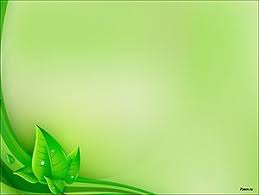 Муниципальное бюджетное дошкольное образовательное учреждение  «Новокараканский детский сад общеразвивающего вида»
Экологические сказки
(познавательно –творческий проект)
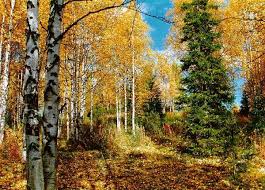 Воспитатели 
младшей группы: 
Савина Н.В
Васильева Е.Н
2023 г
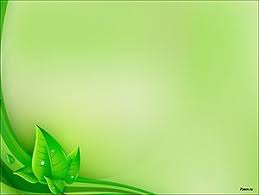 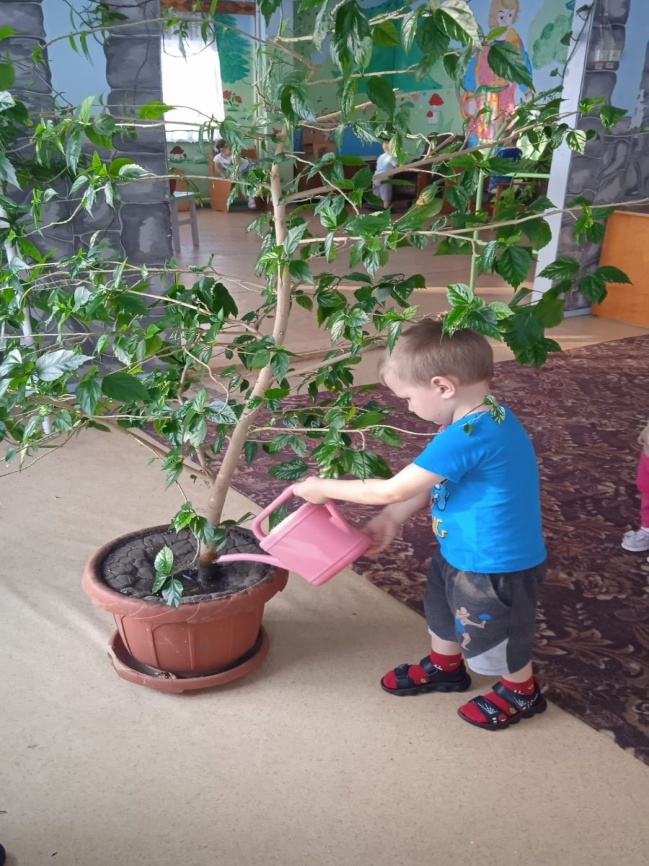 Участники проекта:воспитанники младшейгруппы «Лучики», родители, педагоги МБДОУ
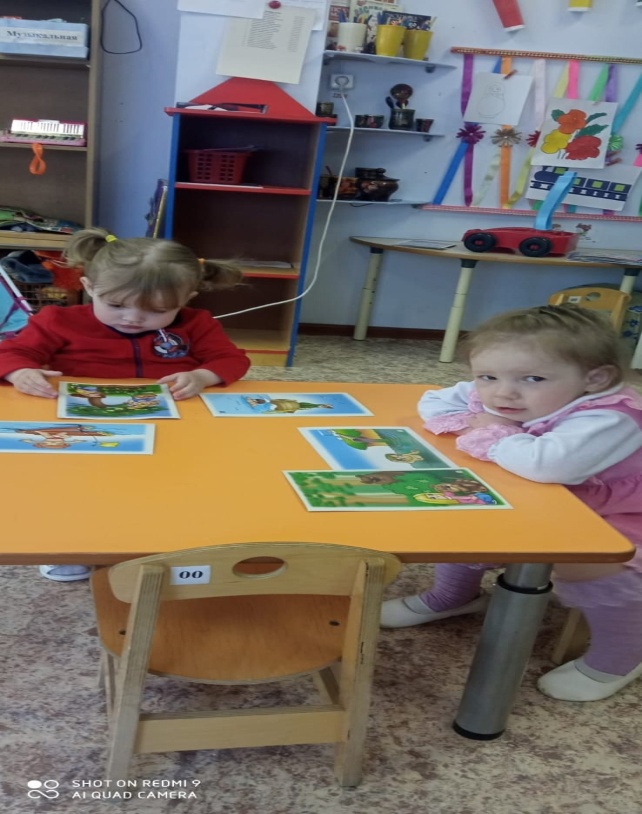 Место реализации проекта:МБДОУ «Новокараканский детский   сад»                           
 Вид проекта:познавательно-творческий  проект
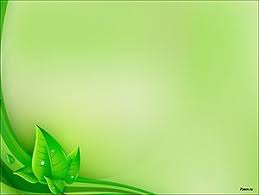 Актуальность
Актуальность выбранной темы заключается в том, что именно экологическая сказка вызывает эмоциональную отзывчивость, любознательность, единство знаний и переживаний, склонность детей к воображению, фантазии.
 Экологические сказки – самый доступный способ передачи знаний о явлениях природы и окружающем мире.
Особенность экологических сказок заключается в том, что экологическое содержание всегда реально, а фантастические события и образы делают эту реальность увлекательной, хорошо запоминающейся и понятной детям.
Организация самостоятельной творческой деятельности. 
 Экологические сказки учат думать о последствиях своих поступков по отношению к окружающему миру, об ответственности за сохранение ее богатства и красоты.
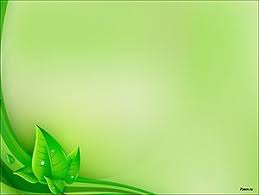 Цель:
Формирование интереса детей к природе через экологические сказки.
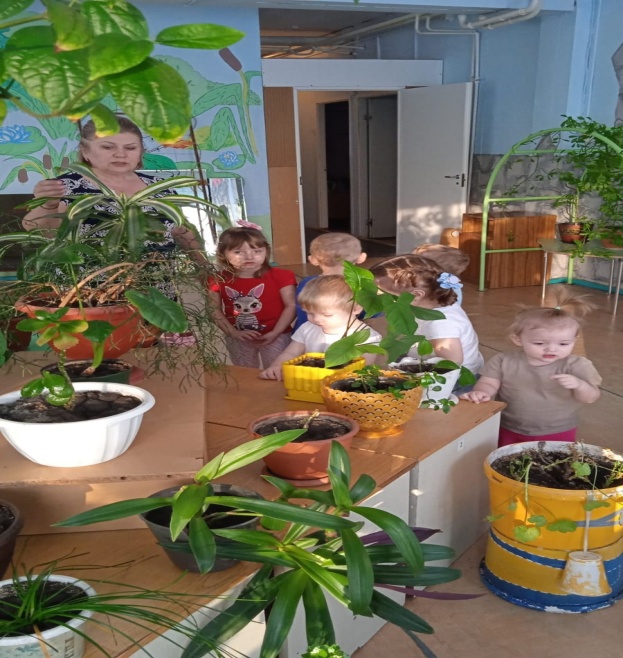 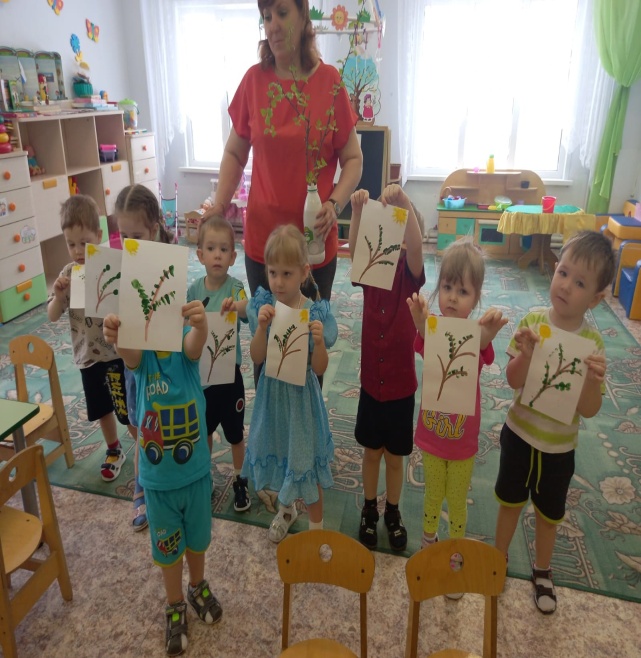 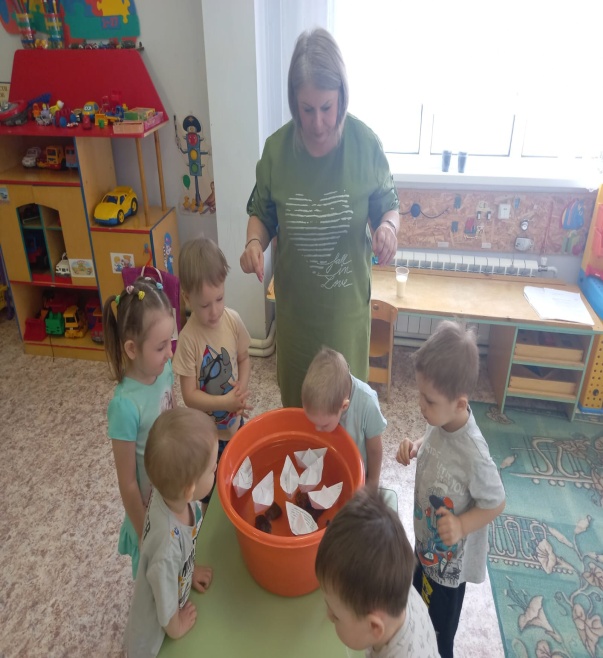 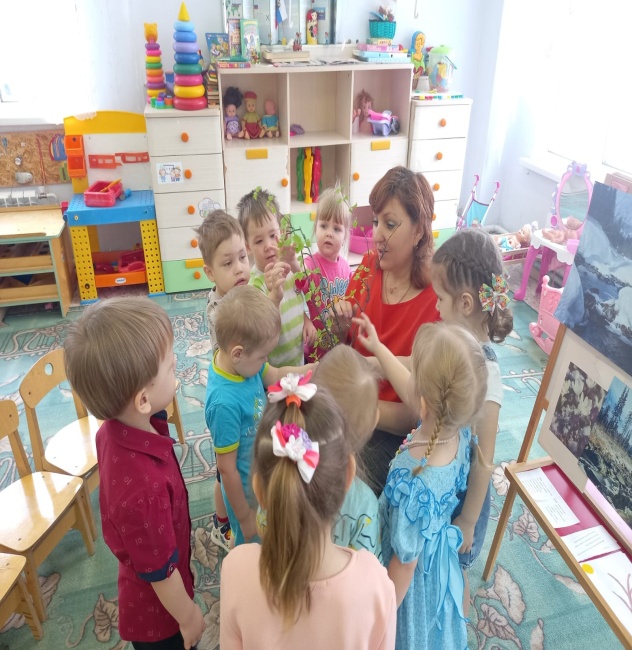 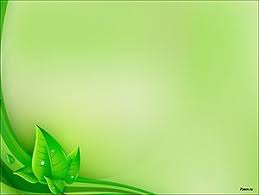 Задачи:
Расширять систему элементарных экологических знаний, доступных пониманию дошкольника;
Создать условия для познавательно- творческой деятельности.
Привлечь внимания детей к экологическим проблемам​ окружающей ​ природы через сказки;
Воспитывать бережное и заботливое отношение к природе;
Укреплять сотрудничество педагогов ​ ДОУ с родителями;
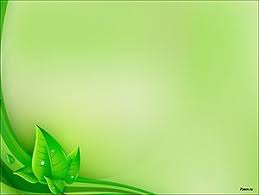 Этапы реализации проекта
Основной
Подготови
тельный
Итоговый
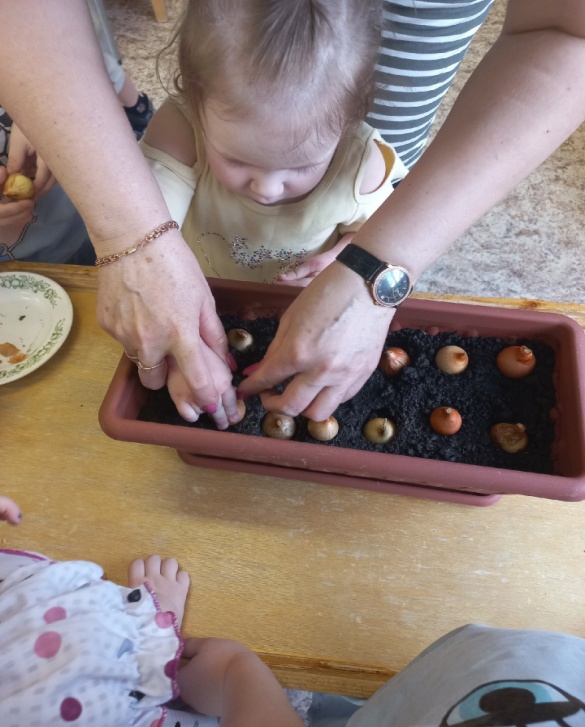 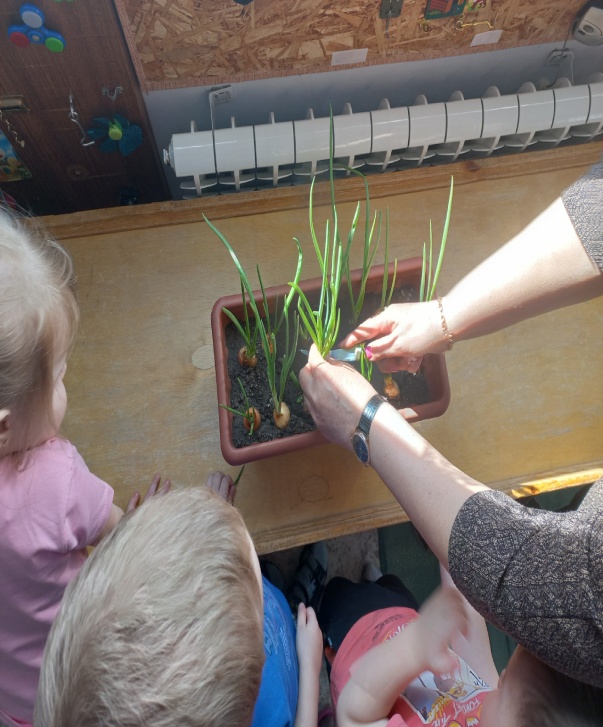 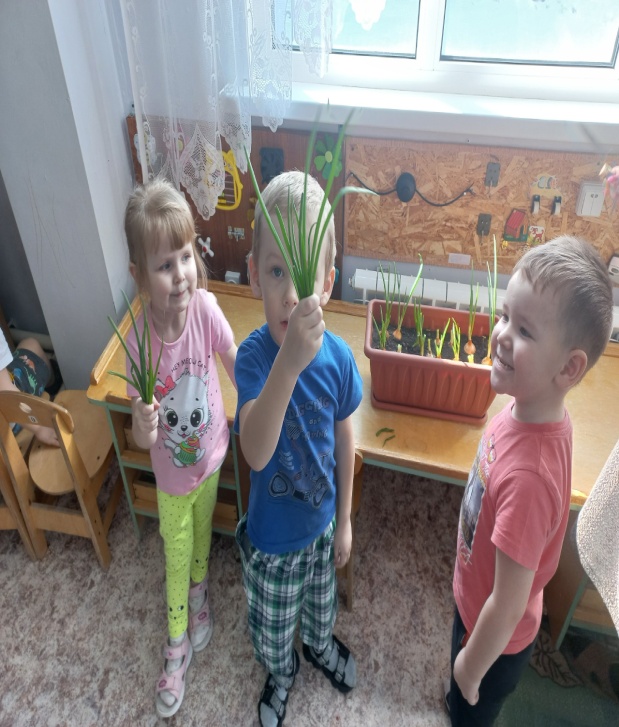 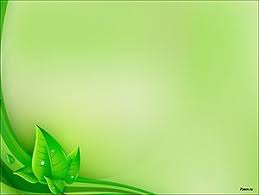 Подготовительный этап
Сбор информационного материала, методик и технологий по теме проекта,
 Создание условий для творческой, познавательно-экспериментальной деятельности по теме проекта,
 Составление плана мероприятий по организации детской деятельности,
Подбор необходимого материала,
стихотворений, загадок, дидактических игр оборудования и атрибутов
Проведение бесед и консультаций с родителями,
нацеленных заинтересовать актуальностью данной темы.
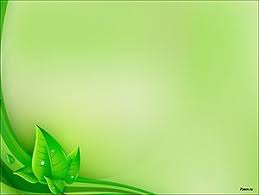 Основной этап
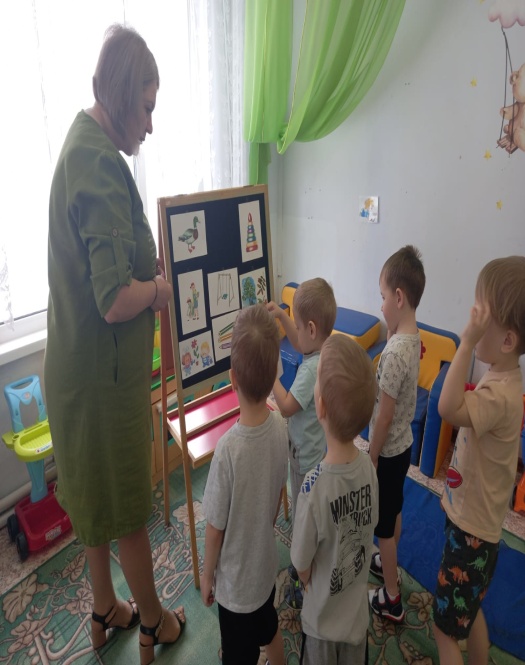 Работа с  детьми
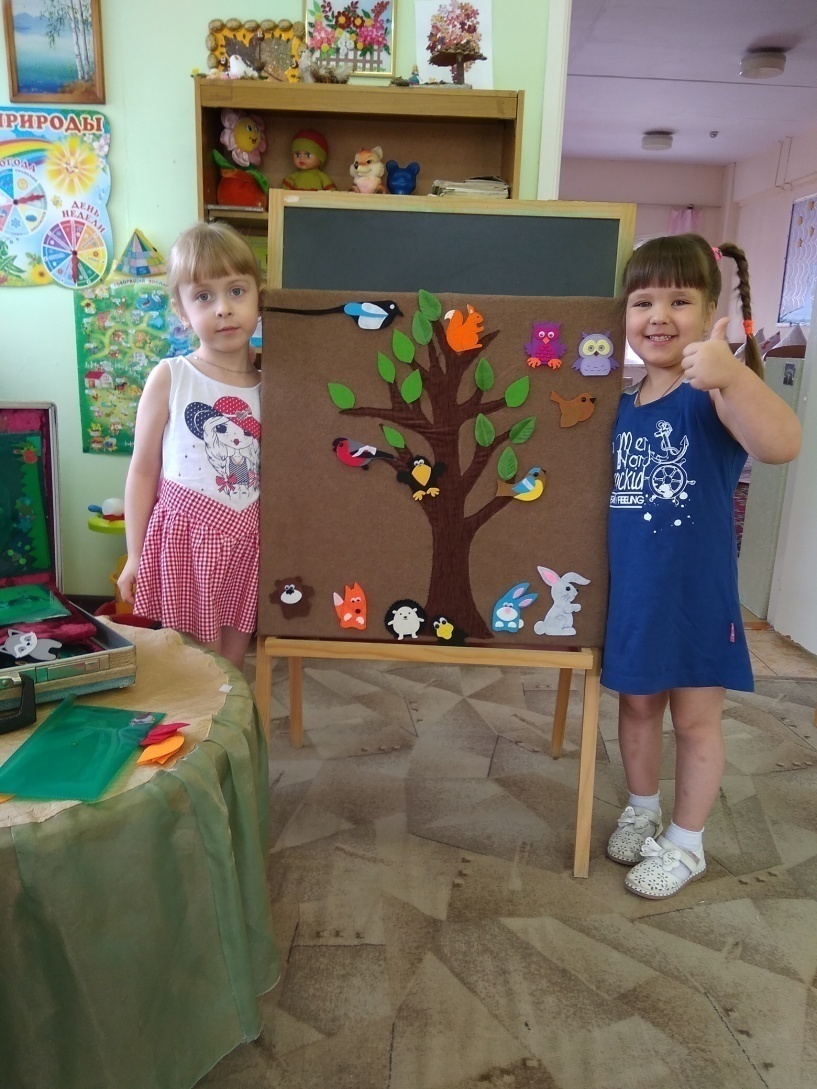 Работа с педагогическим коллективом
Работа с родителями
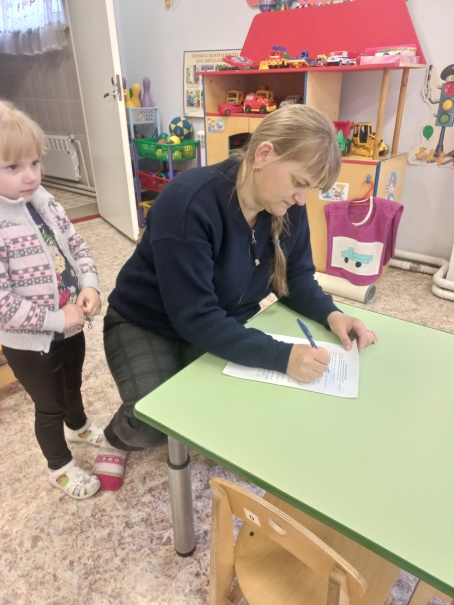 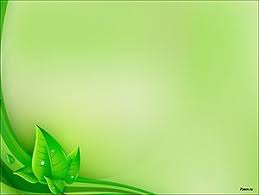 Работа с родителями
Изготовление поделок из природного материала «Дары осени»;
  Консультации «Как подружить ребенка с книгой», «Роль сказки в развитии и воспитании дошкольников»;Воспитание трудолюбия, послушания и ответственности через сказку», «Как выбрать полезную сказку для малыша»;
   Участие родителей в изготовлении наглядных пособий ​
(альбомы Экологических сказок: ​ «Кто живёт в муравейнике», «Как кустарники с деревьями поссорились», «Могучая травинка», «История одной капельки», «Знакомство с грибами», «Храбрый опенок», «Нет места мусору», «Все живое нуждается в воде», «Одуванчик», «Сказка о маленьком кедре»
  Оформление родительского уголка на летний период по теме «Почитайте наши сказочки» (еженедельная смена экологической сказки на стенде).
  Анкетирование родителей «Экологическое образование в семье и ДОУ».
   Экологическая акция «Птичий домик»
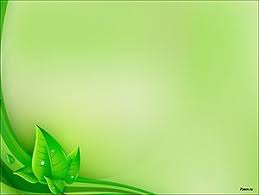 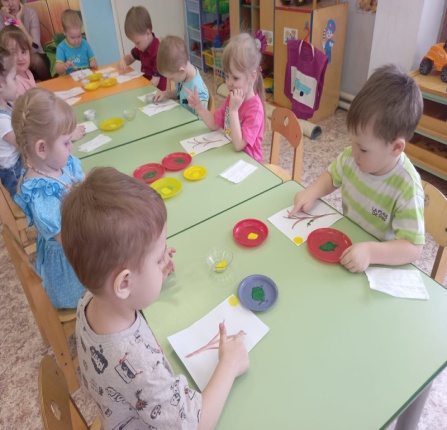 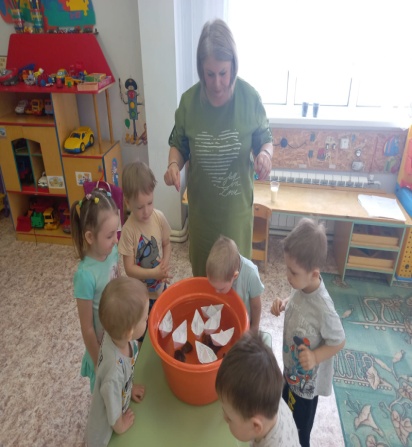 Работа с детьми
Чтение экологических сказок;
  Наблюдения, целевые прогулки;
  Прослушивание музыкальных произведений;
  Заучивание стихотворений;
  Отгадывание загадок;
  Дидактические игры;
  Подвижные игры;
  Экологические акции: «Сбор макулатуры».
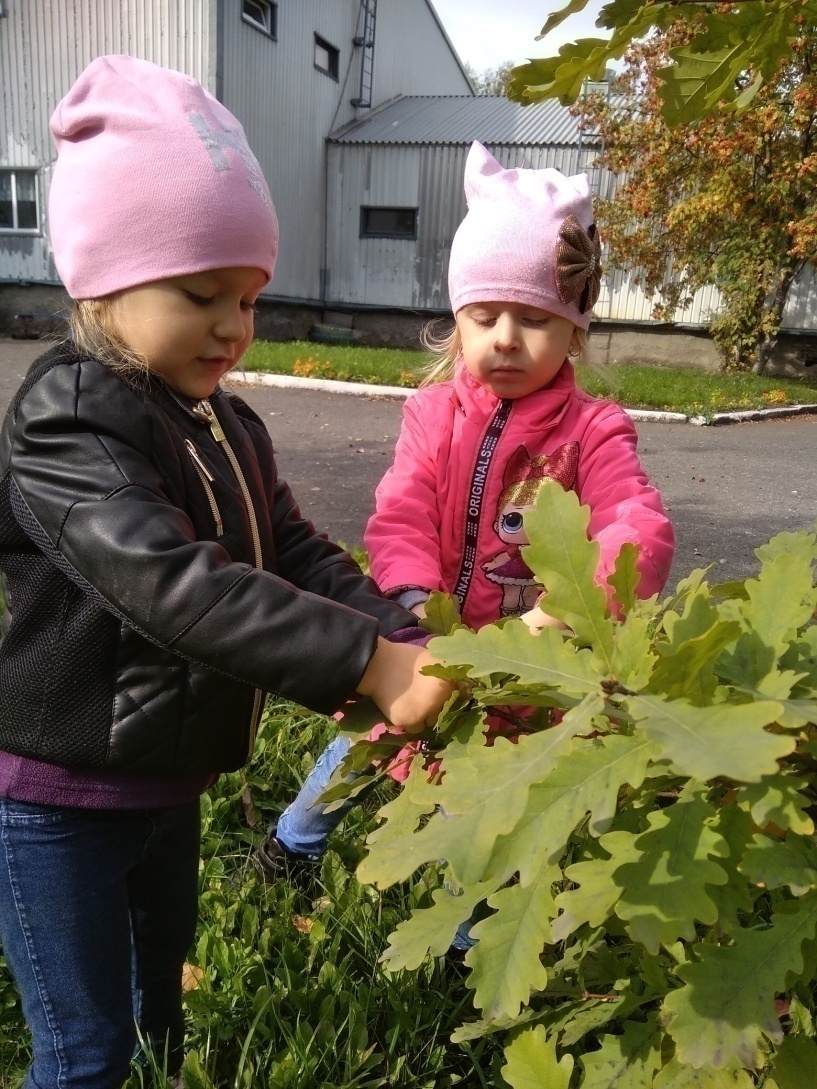 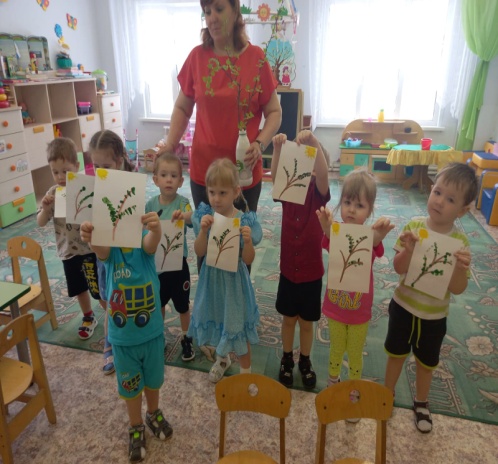 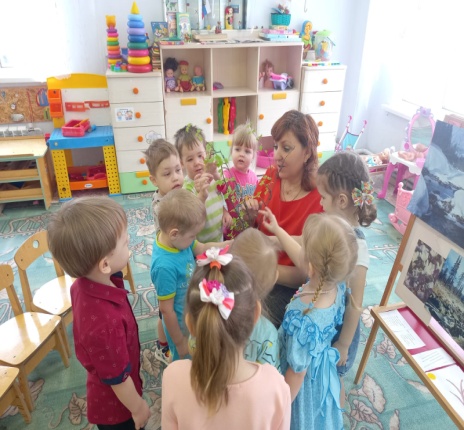 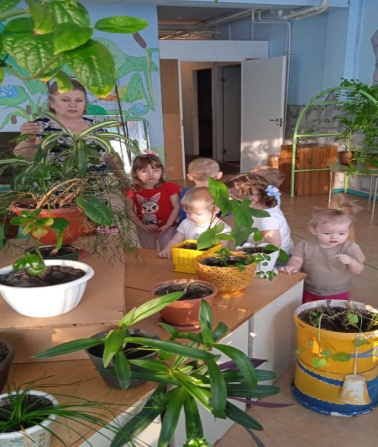 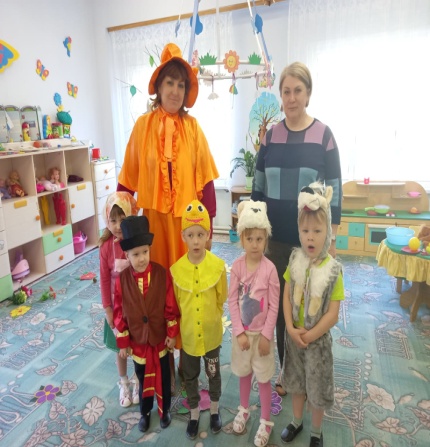 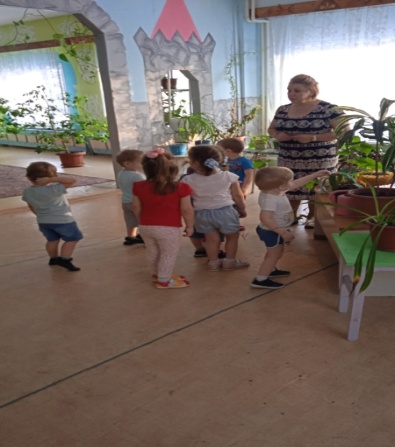 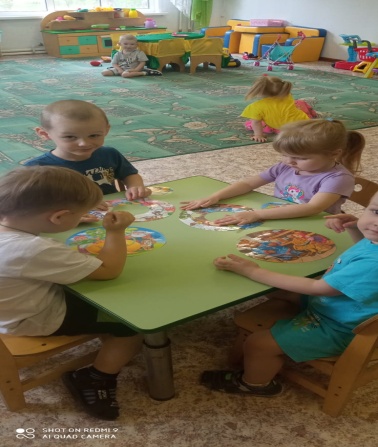 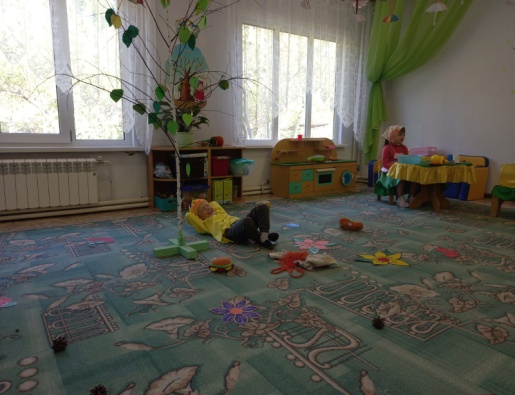 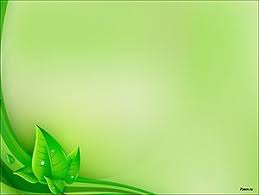 Работа с педагогами
МАСТЕР-КЛАСС для педагогов «Экологическая сказка как метод формирования экологической культуры воспитанников»
 
   Анкетирование​ воспитателей.
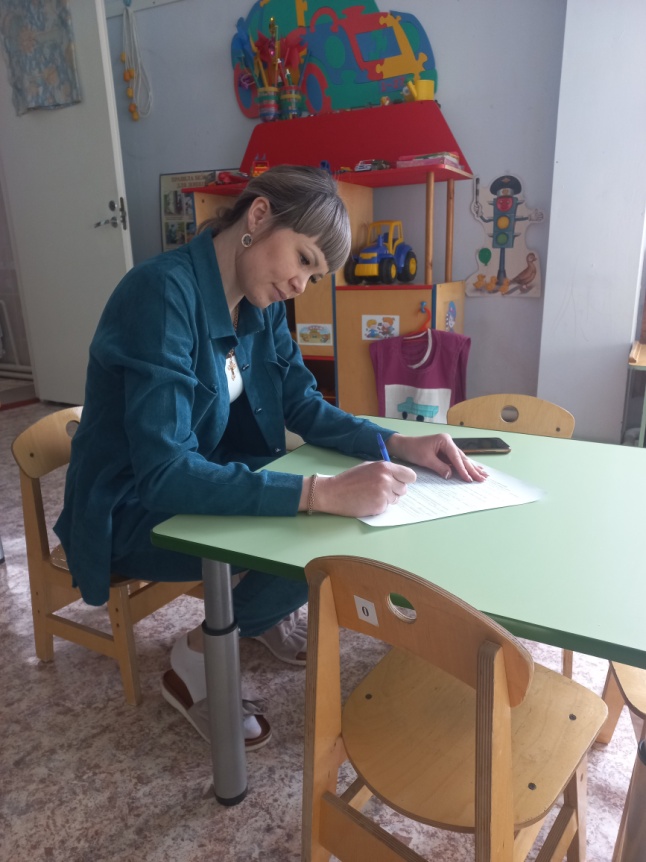 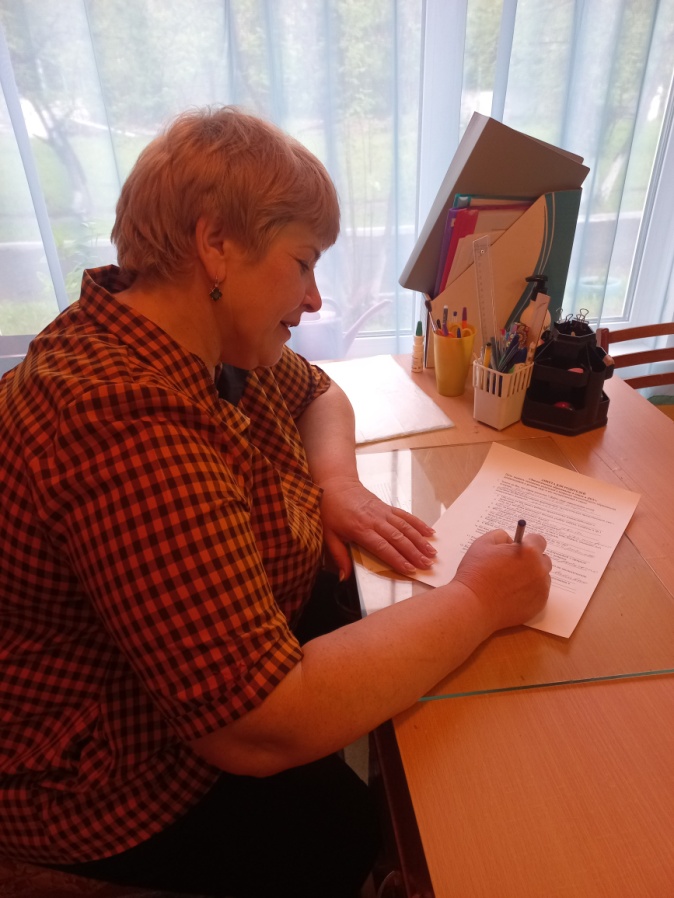 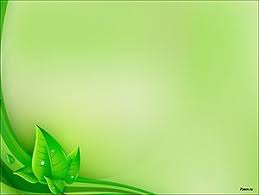 Наши достижения
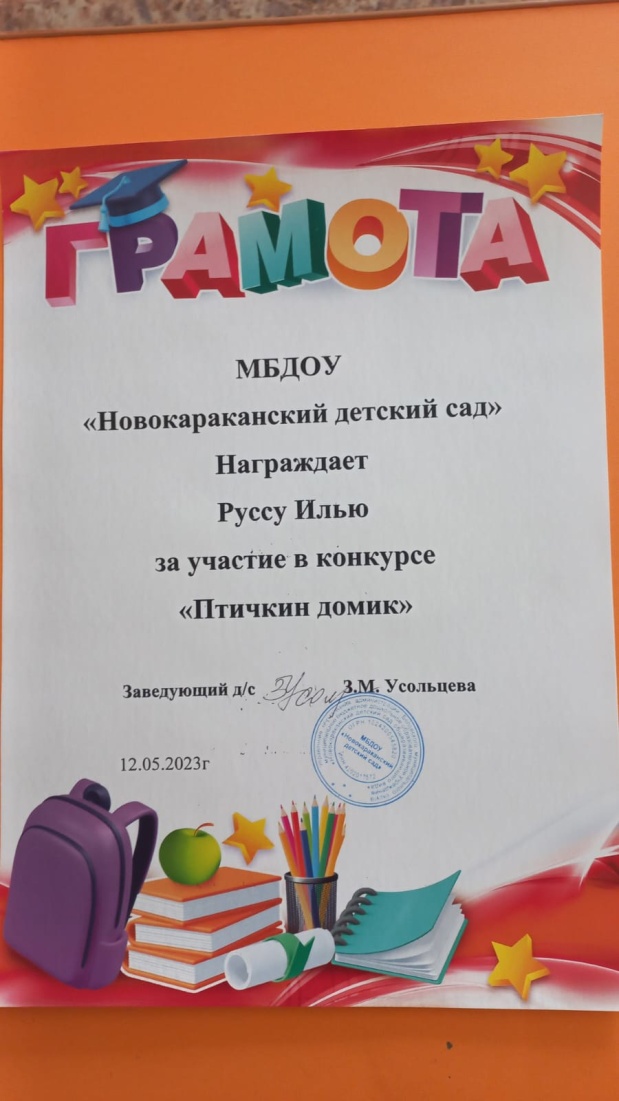 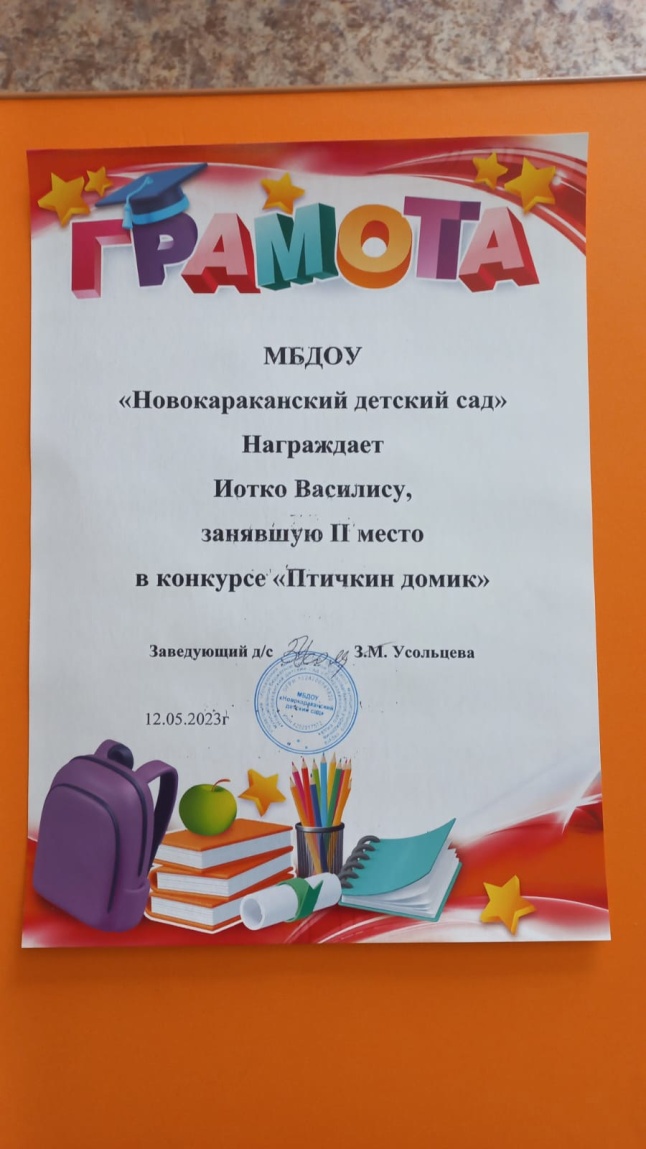 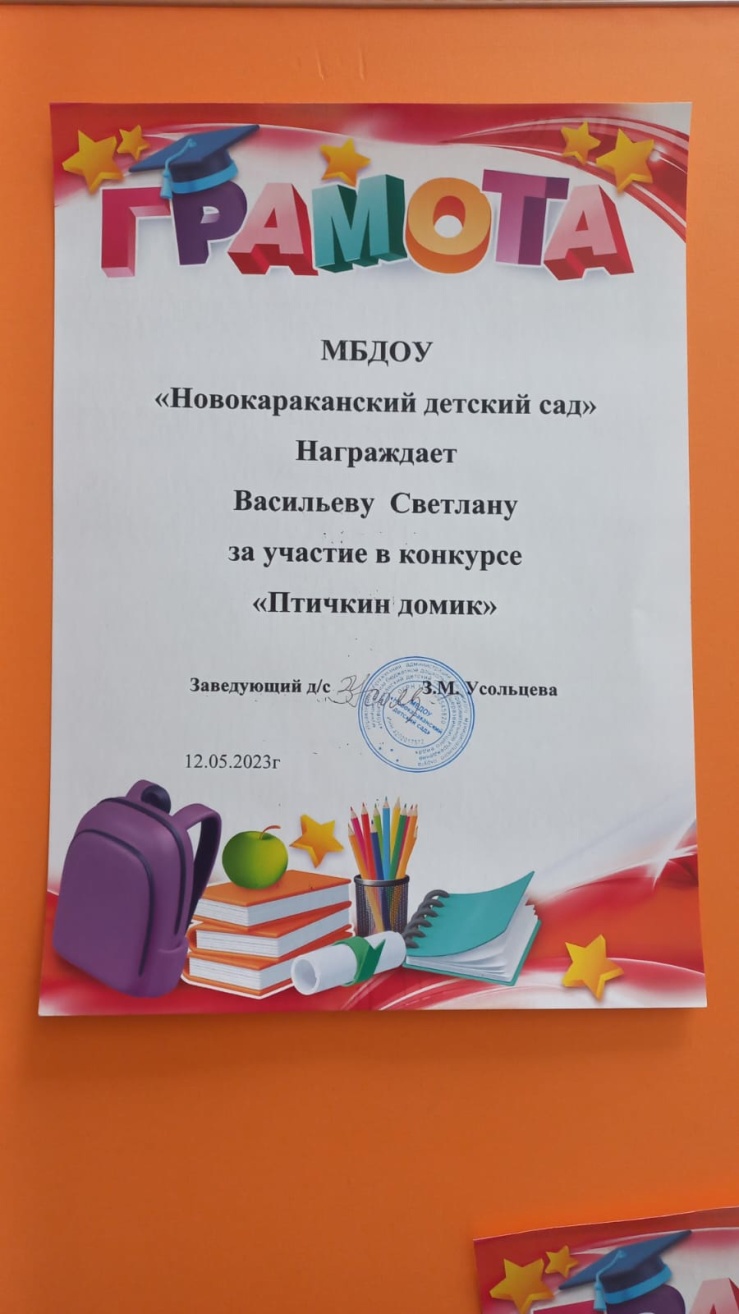 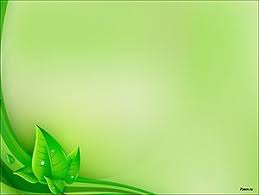 Итоговый этап
Показ экологической сказки «Колобок»
  Презентация проекта «Экологические сказки».
Пополнение предметно-развивающей среды.
  Сборник экологических игр
Сборник экологических сказок
  Вручение грамот в конкурсе «Птичий домик»
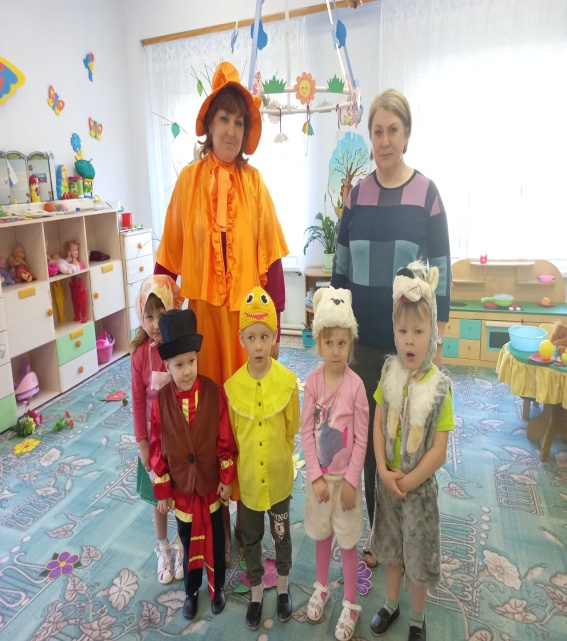 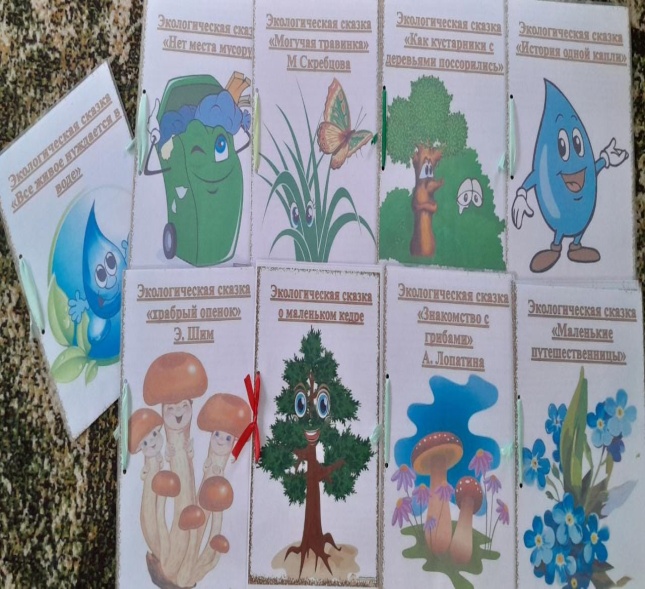 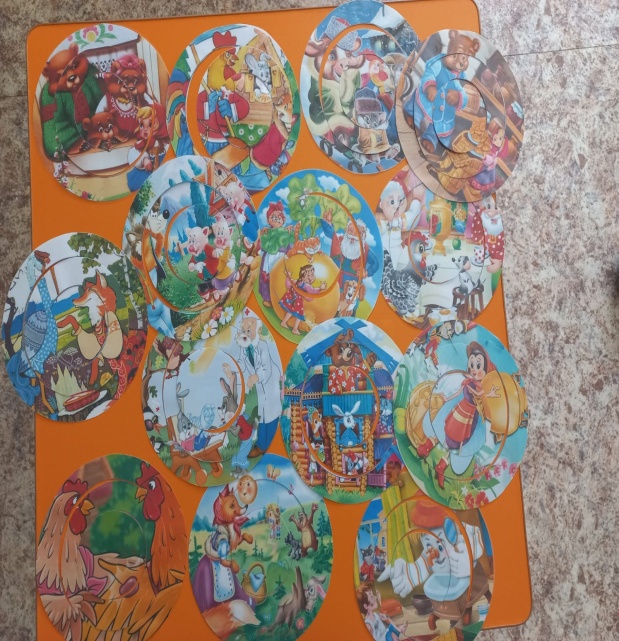 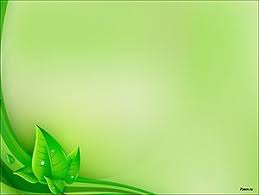 Ресурсное обеспечение
Материально -технические
Мультимедийное оборудование,
 изготовление печатных материалов
Кадровые
Воспитатели, музыкальный руководитель, родители
Книги, журналы, интернет-ресурсы
Информационные
Временные
Продолжительность проекта 1 год
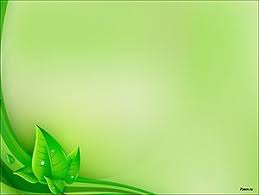 Спасибо за внимание !